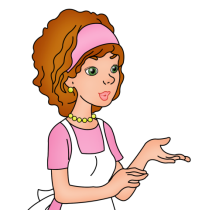 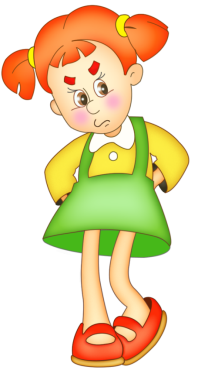 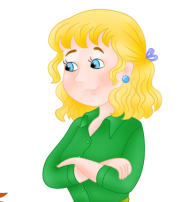 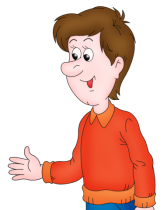 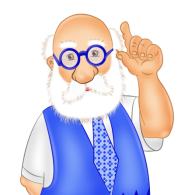 Влияние родительских директив на формирование личности ребенка
Королёва Оксана Владимировна, старший воспитатель
г.Нягань, 2011
Директива - это скрытое, косвенное послание, не явно сформулированное словами или обозначенное действиями родителей,        за неисполнение которого ребенок не будет наказан явно, но будет наказан косвенно.
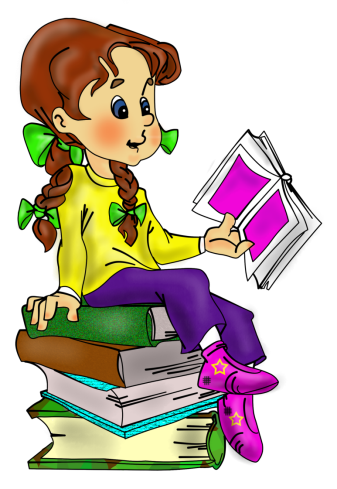 «Глаза бы мои на тебя не смотрели», «Как мне трудно с тобой», «Ты мне мешаешь» и др.
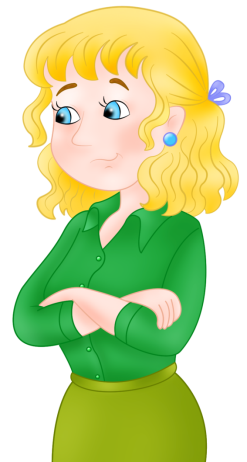 Родительская директива и ее глубинный смысл:
«НЕ ЖИВИ» (желание родителей управлять ребенком через возбуждение в нем постоянного чувства вины)
«Тебе уже три года, а ты ведешь себя как маленький», «Скорее бы ты вырос» и др.
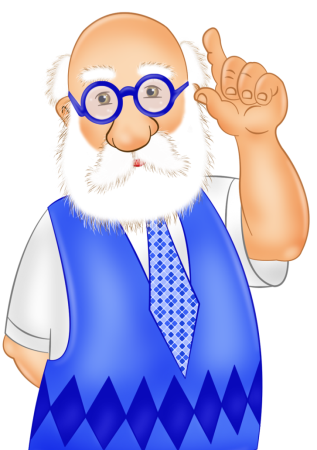 Родительская директива и ее глубинный смысл:
«не будь ребенком» (обесценивание родителями эмоциональных проявлений)
«Мама всегда будет с тобой», «Ты еще мал, чтобы так рассуждать», «Ну ты же не маленький, чтобы...» и др.
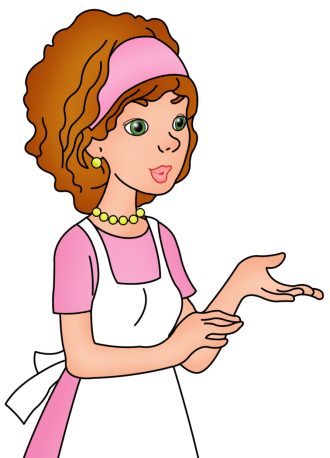 Родительская директива и ее глубинный смысл:
«не расти» (панический страх родителей повзросления ребенка)
«Не умничай», «Не рассуждай, а делай», «Не бери в голову» и др.
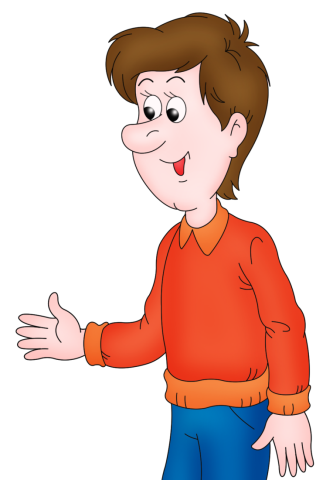 Родительская директива и ее глубинный смысл:
«НЕ ДУМАЙ» (трансляция ребенку родительского страха перед проблемами)
«Делиться проблемами можно только с родителями», «Никому ничего не рассказывай» и др.
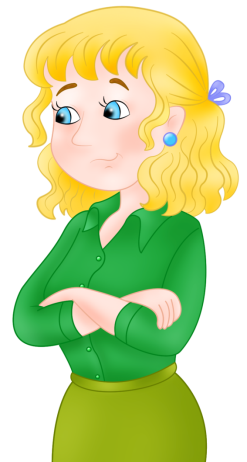 Родительская директива и ее глубинный смысл:
«не сближайся с другими людьми» (внушение ребенку, что нельзя доверять никому, кроме родителей)
«Как ты смеешь злиться на маму…», «Не сахарный – не растаешь» и др.
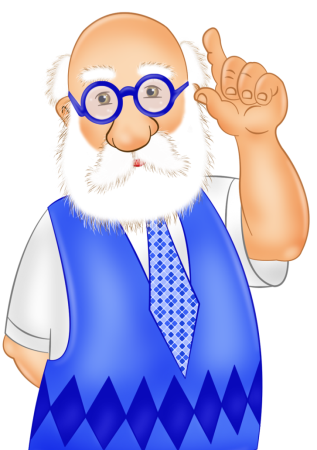 Родительская директива и ее глубинный смысл:
«не чувствуй» (запрет родителей ребенку на проявление чувств)
«Не делай сам, подожди меня» и др.
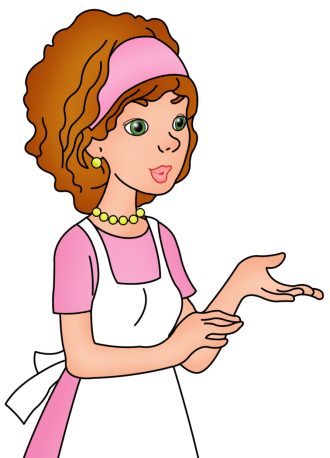 Родительская директива и ее глубинный смысл:
«Не делай» (то есть не делай сам, я буду делать это за тебя)
«Я так и сказала, что у тебя ничего не получится», «Один ты делаешь много ошибок», «Зачем ты хочешь быть лучше других?» и др.
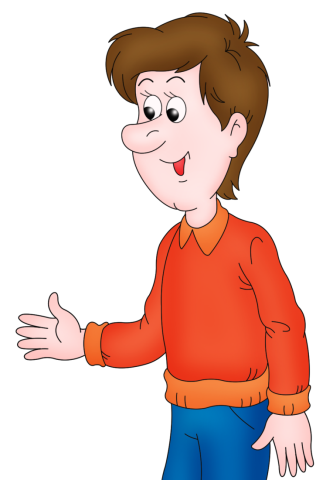 Родительская директива и ее глубинный смысл:
«Не достигай успеха» (бессознательная зависть родителя к успеху ребёнка или, наоборот, амбиции родителей)
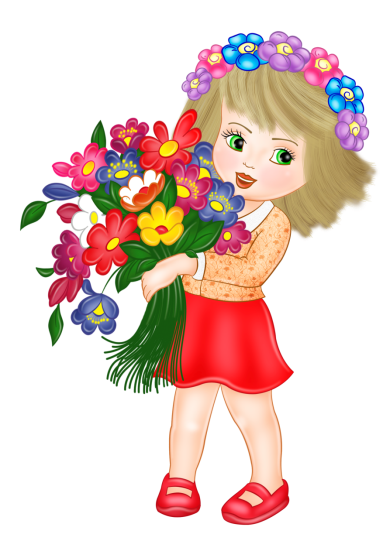 Спасибо за внимание!